RESOLVING CONFLICTS | GLOSSARY
GLOSSARY
conflict: a state of disharmony between persons, ideas, or interests; a clash.
dynamics: the forces producing or governing activity or movement.
erupt: to emerge violently from restraint or limits; explode.
escalate: to increase, enlarge, or intensify in a gradual manner.
intolerance: 1. incapacity or unwillingness to bear or endure. 2. to refuse to allow opposing beliefs.
miscommunication: failure to communicate caused by unclear speech or                     misunderstanding.
misspeak: 1. to speak or pronounce incorrectly. 2. to speak mistakenly,                        inappropriately, or rashly.
mood: a temporary state of mind or emotion in regard to a feeling.
oppose: 1. to be in conflict with. 2. to position so as to be facing or confronting         something else.
resolution: 1. an explanation, as of a problem or puzzle; a solution. 2. a course of action determined or decided on.
resolve: 1. to make a firm decision about. 2. to find a solution for; to solve.
tolerance: the ability or the tendency to recognize and respect the beliefs or practices of others.
trait: a distinctive or specific feature, as of a person’s character; a quality; a characteristic.
© 2022 OVERCOMING OBSTACLES
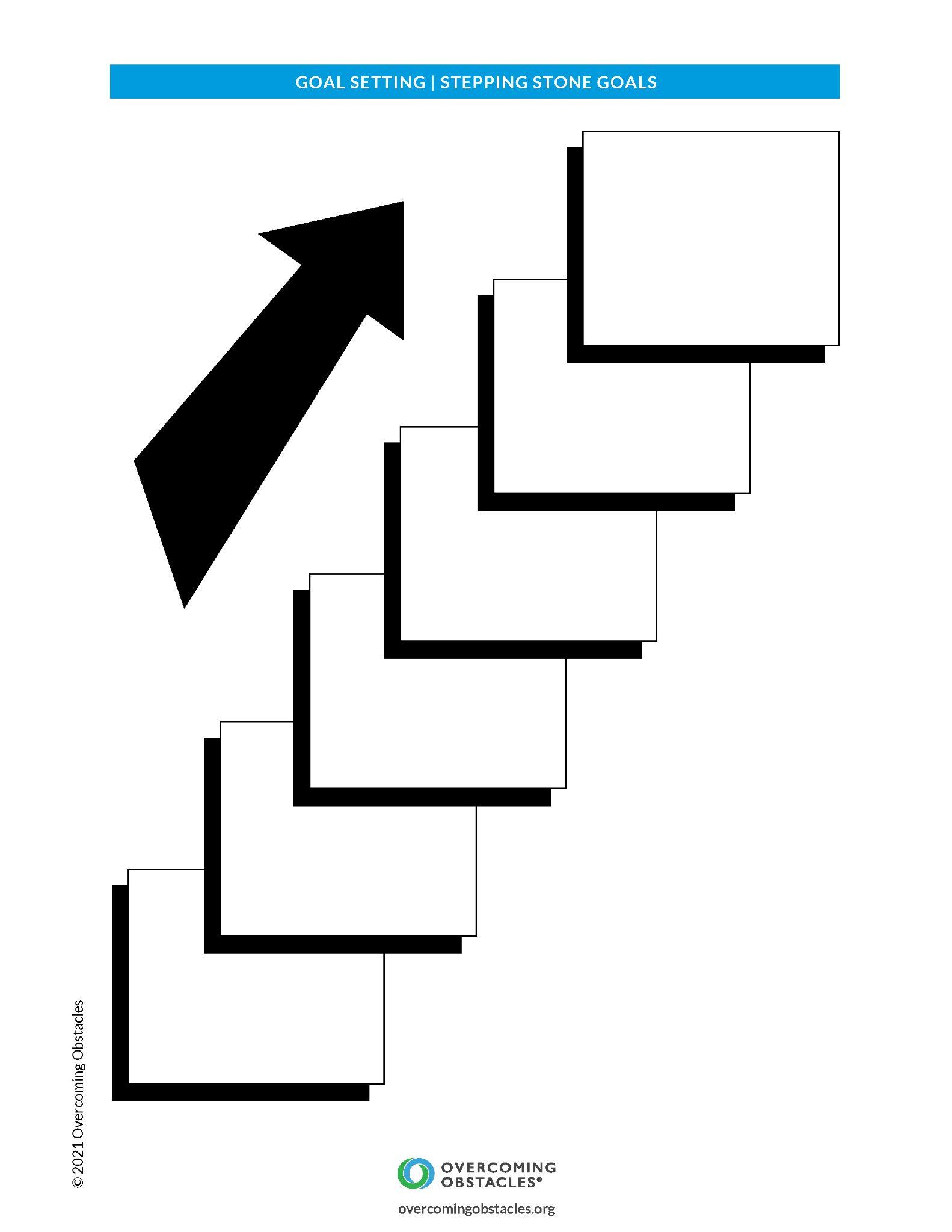